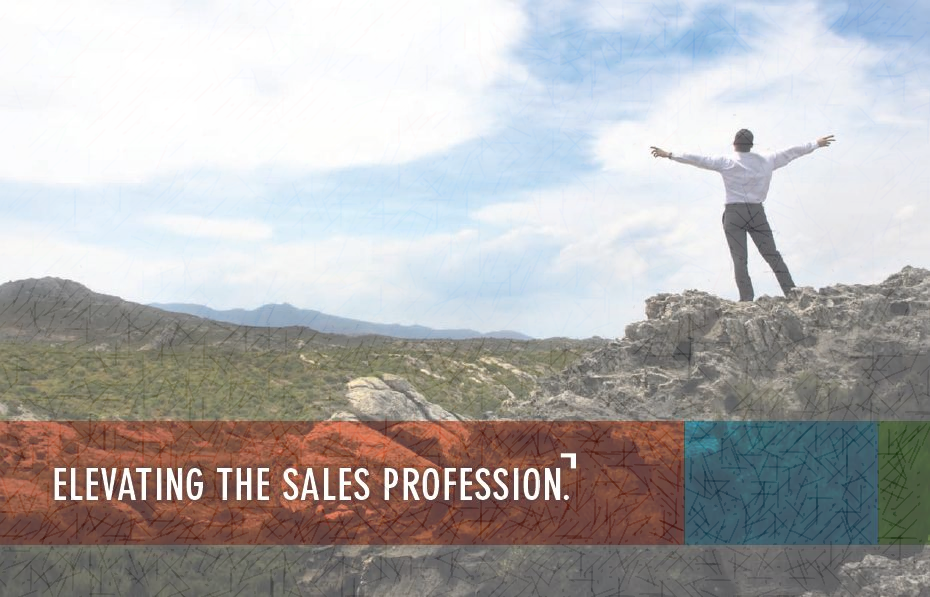 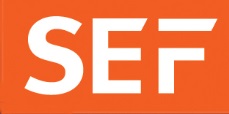 Career Development Program features Chally
Predictive Talent Assessment 
offered by the
Sales Education Foundation
with support from Chally
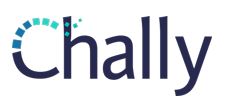 Chally’s Predictive Talent Assessment features customized, personalized reports for predicting potential fit, discovering individual strengths and more
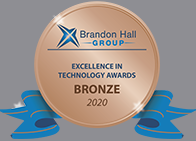 World-class research and advisory firm, Brandon Hall Group, selected Chally as the “Best Advance in Candidate Assessments Technology” bronze winner in 2020, for the second year in a row.
[Speaker Notes: Chally’s Predictive Talent Assessment allows users to take one assessment and then receive many different types of reports. In 2020, Chally received a Bronze medal from the Brandon Hall Group for the 2nd year in a row. The award recognizes the many features available to clients and professors through the new Chally platform]
Chally Predictive Talent Assessment “Beyond Describing to Predicting” Chally focuses on predicting success on the job. Chally has researched and developed items and scales (competencies) that measure the specific critical skills and behaviors needed to be successful on the job. Items build Scales(competencies)andScales build Profiles
[Speaker Notes: The Chally Assessment predicts success – which makes it a good choice for university students.  Here, I share how the profiles are created. Interviews with SMEs help define what items are critical for overall success.]
Chally Predictive Talent Assessment
Predicts 

Individual skill scores indicate likelihood respondent will demonstrate that skill
Overall profile results predict individual’s capacity to succeed in a specific role
Measures 

The Chally measures natural strengths for competencies that contribute to successful performance in sales and sales management roles
Multiple Uses

One assessment equals numerous report options - Best Fit, Selection, Individual Strengths, Personal Assessment Results (PAR)
One Assessment
 Taken by Everyone

Web-based 
Available 24/7 
19 languages
Your capacity for something is your ability to do it!
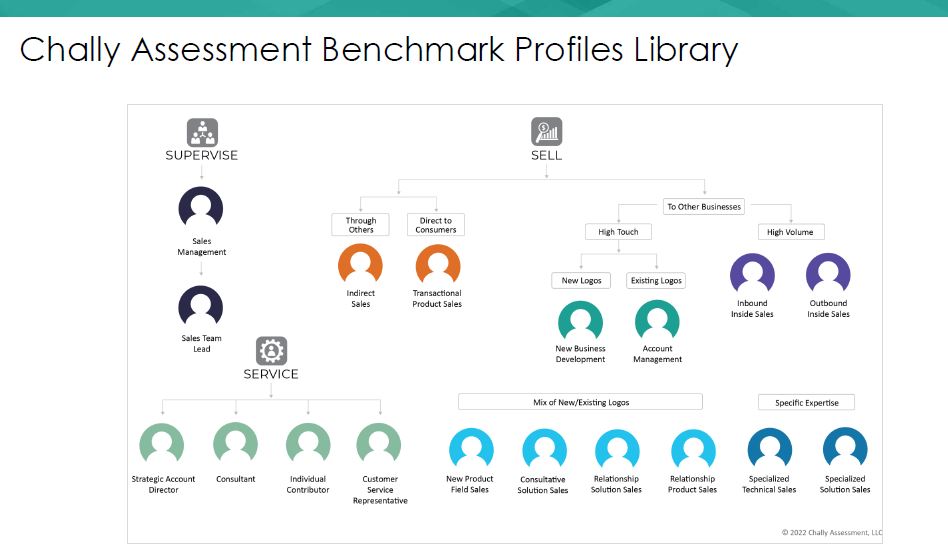 [Speaker Notes: Chally offers 18 profile options available in various report types. Each Benchmark Profile contains the competencies that are statistically common to top performers and lacking in poorer performers.  Thus, people who score well in these skills are more naturally matched to the job requirements. People who are not well matched yet are strongly motivated to succeed can find an alternate approach to get the job done based on their skill set.]
Chally Benchmark Signature Profiles Reference Guide
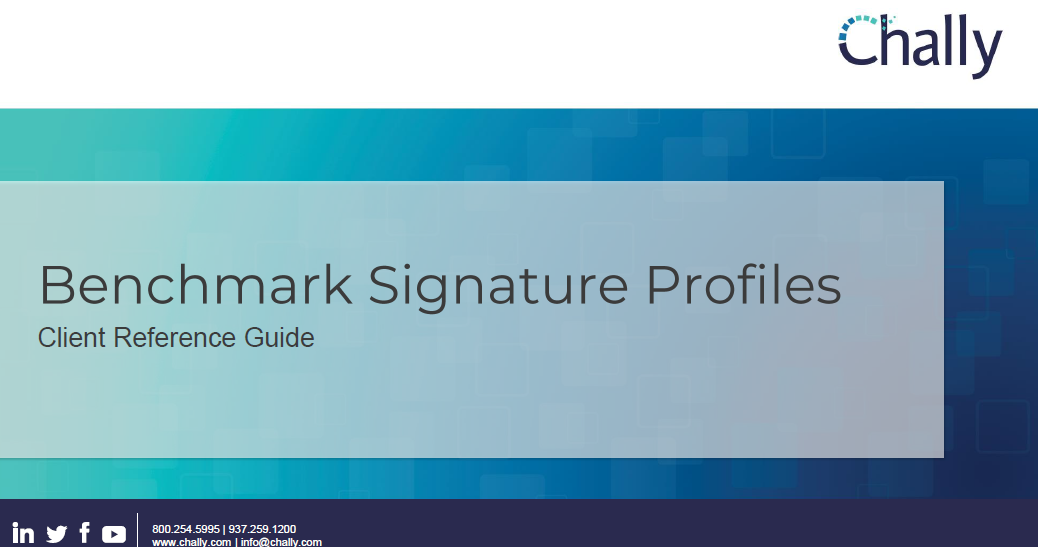 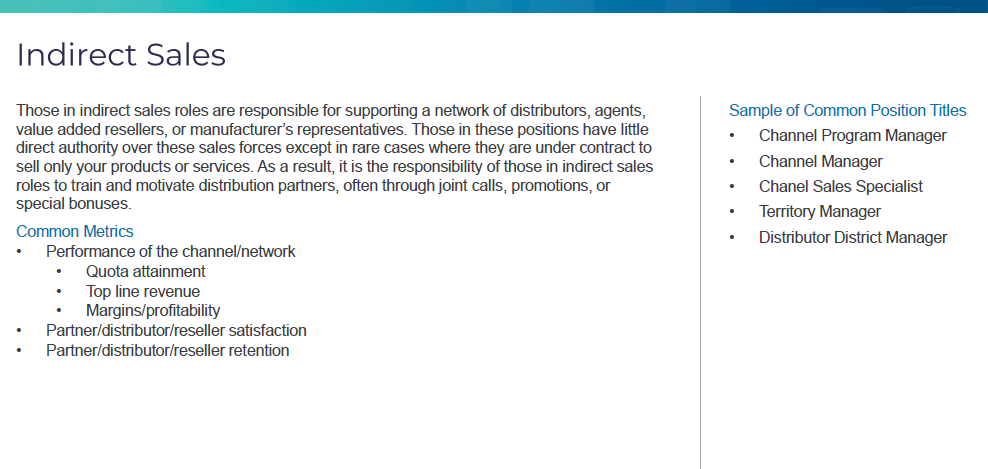 [Speaker Notes: The Profiles Reference Guide is included in our Professor’s Kit.  SEF and Chally recommend this guide be provided to students who can use the guide to learn common position titles and metrics for all 18 Chally roles. Students can also explore roles and learn about their potential options – matching their overall scores above 50 to their personal interests.]
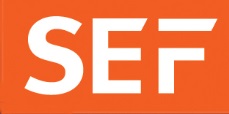 How Do Professors Use the Chally Assessment?
There are numerous ways to make it a part of your Sales Curriculum …
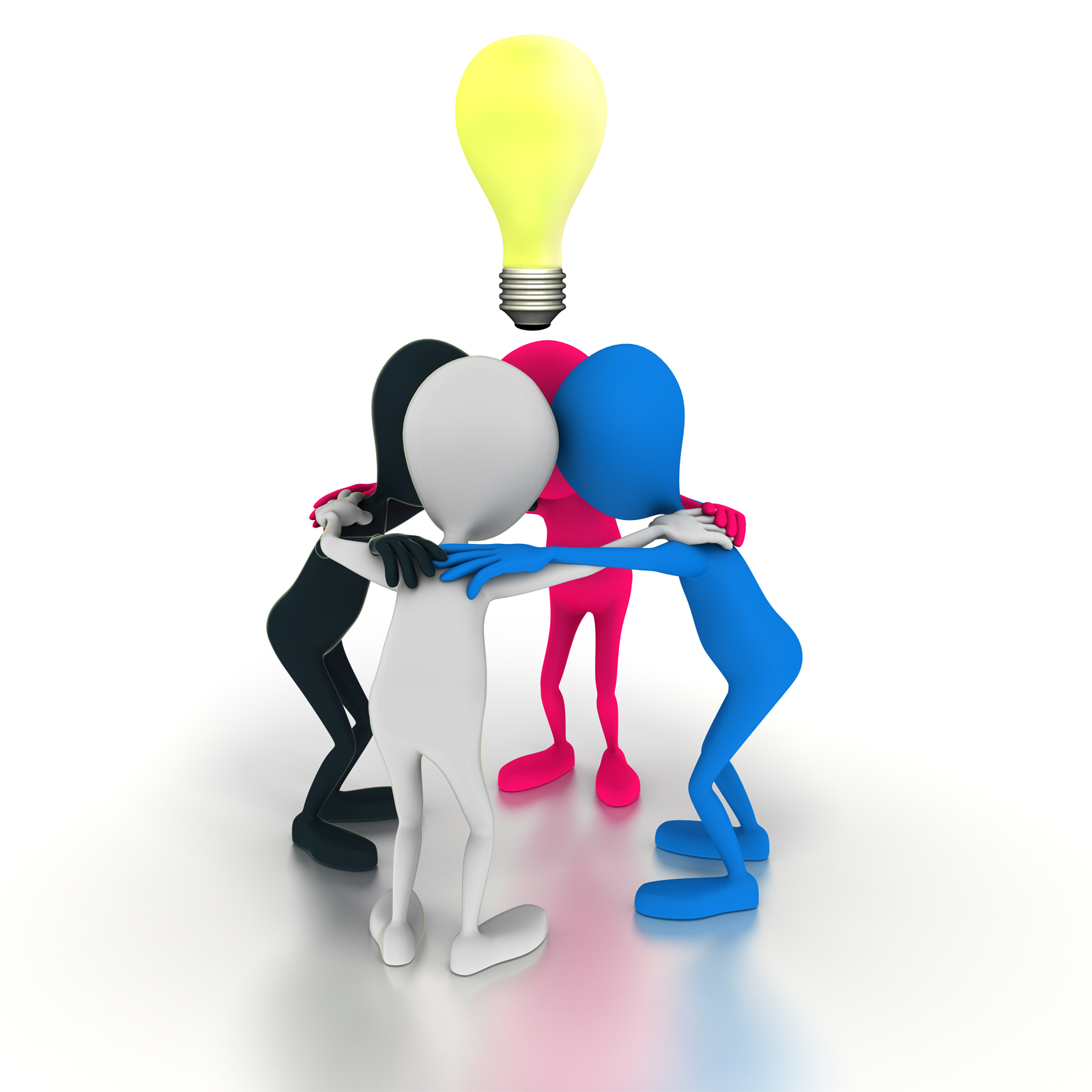 Challenge students thinking about Sales roles
Require completion and award bonus points
Assign written reports/presentations for class
Require role investigations
Assign students to interview a professional or alumni
[Speaker Notes: Here are just a few examples of how current users make the Chally Assessment part of their curriculum. For more examples visit our website’s Knowledge Center - https://salesfoundation.org/knowledge-center/ and click on the Using Chally Professor Presentations category.]
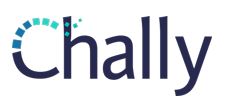 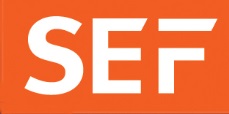 Would you like to know more about using the Predictive Talent Assessment?Contact SEF to discuss our Career Development Programinfo@salesfoundation.org